Выставка «Новые книги»
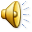 Для учителей 1-11 классов
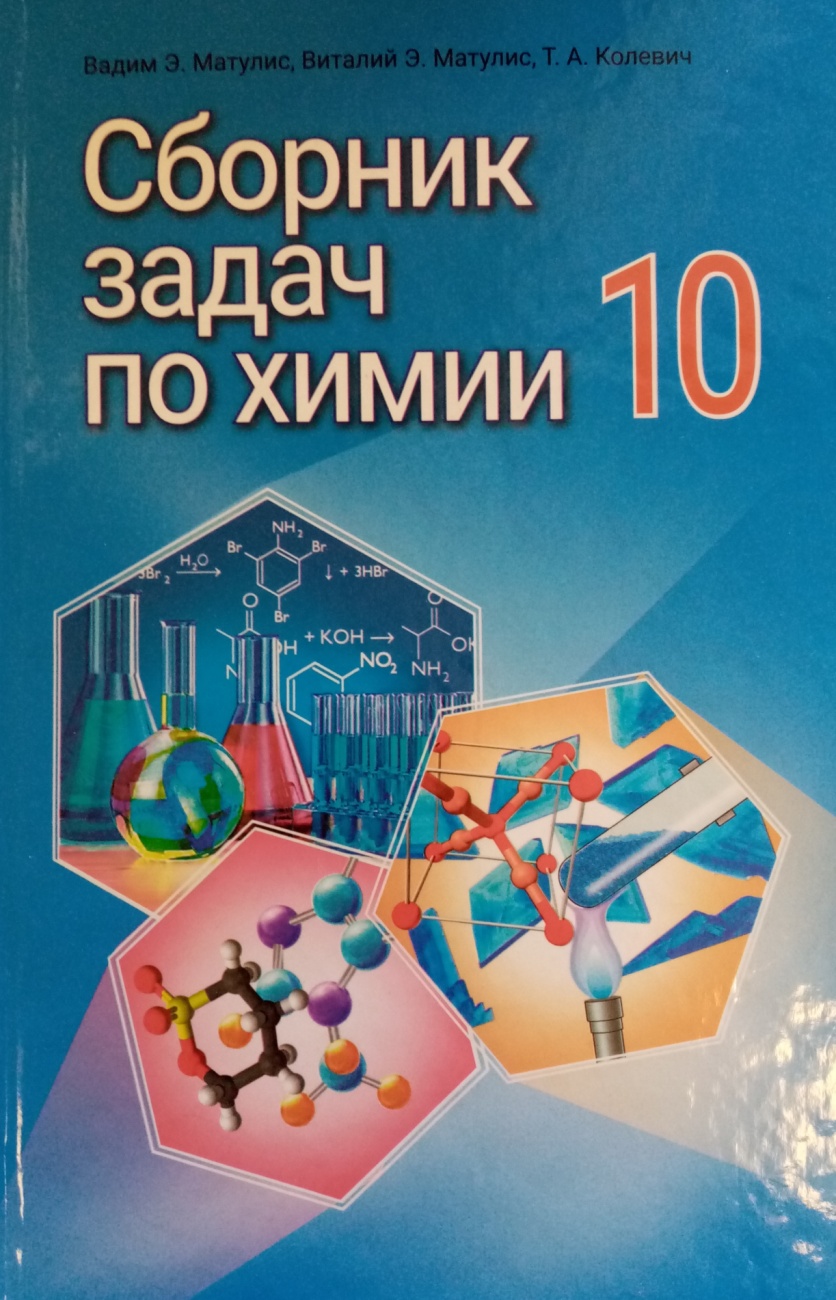 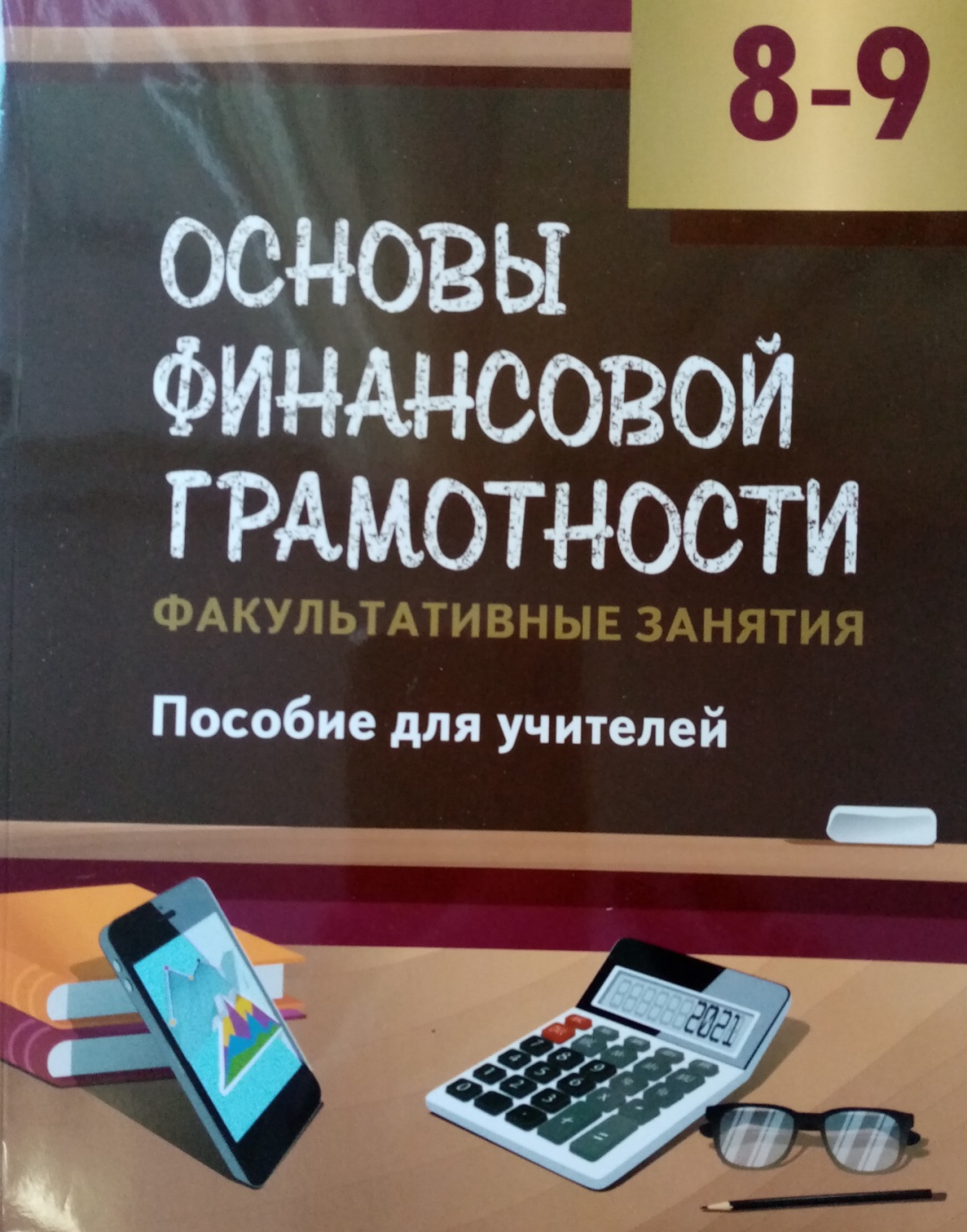 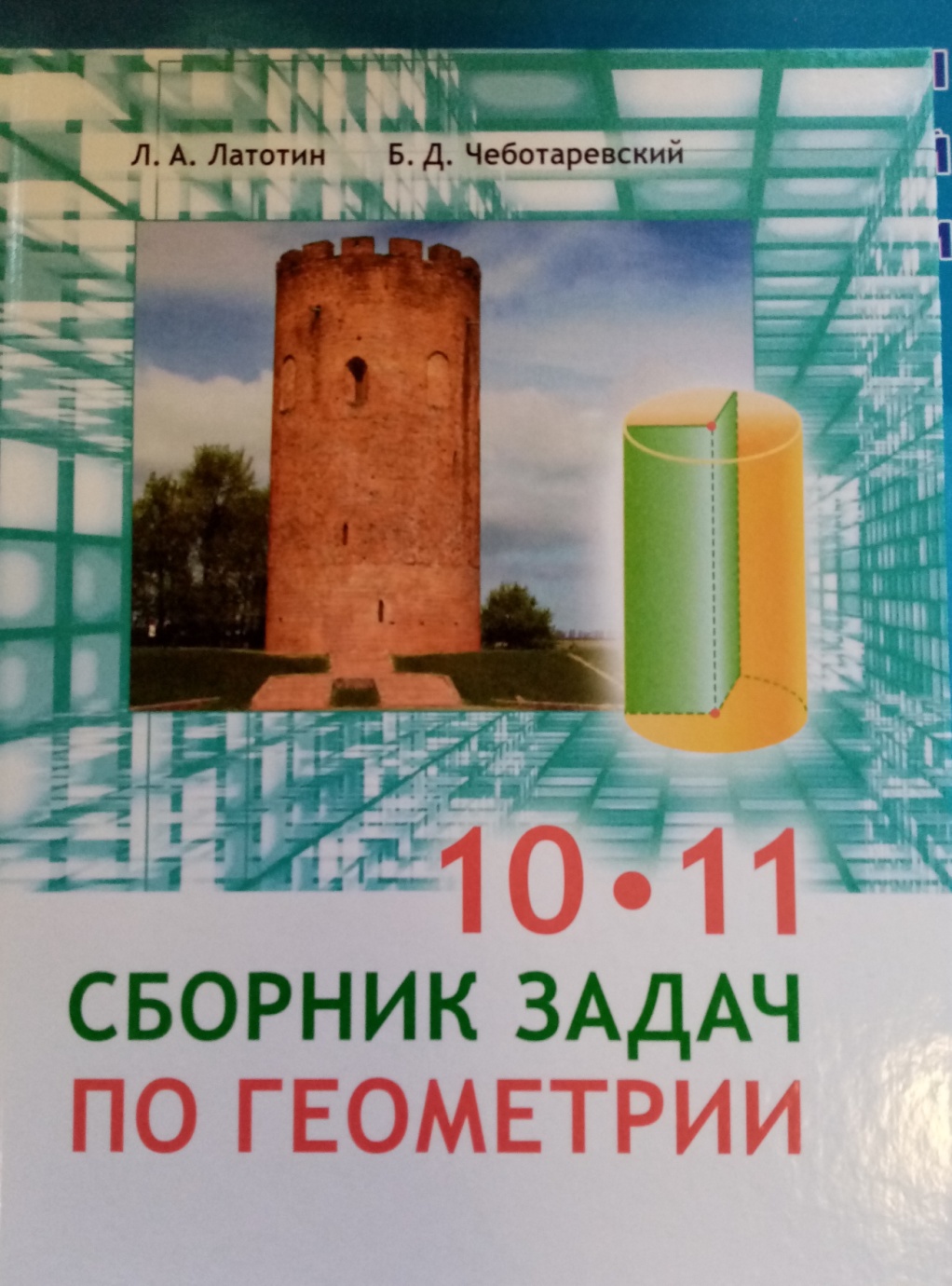 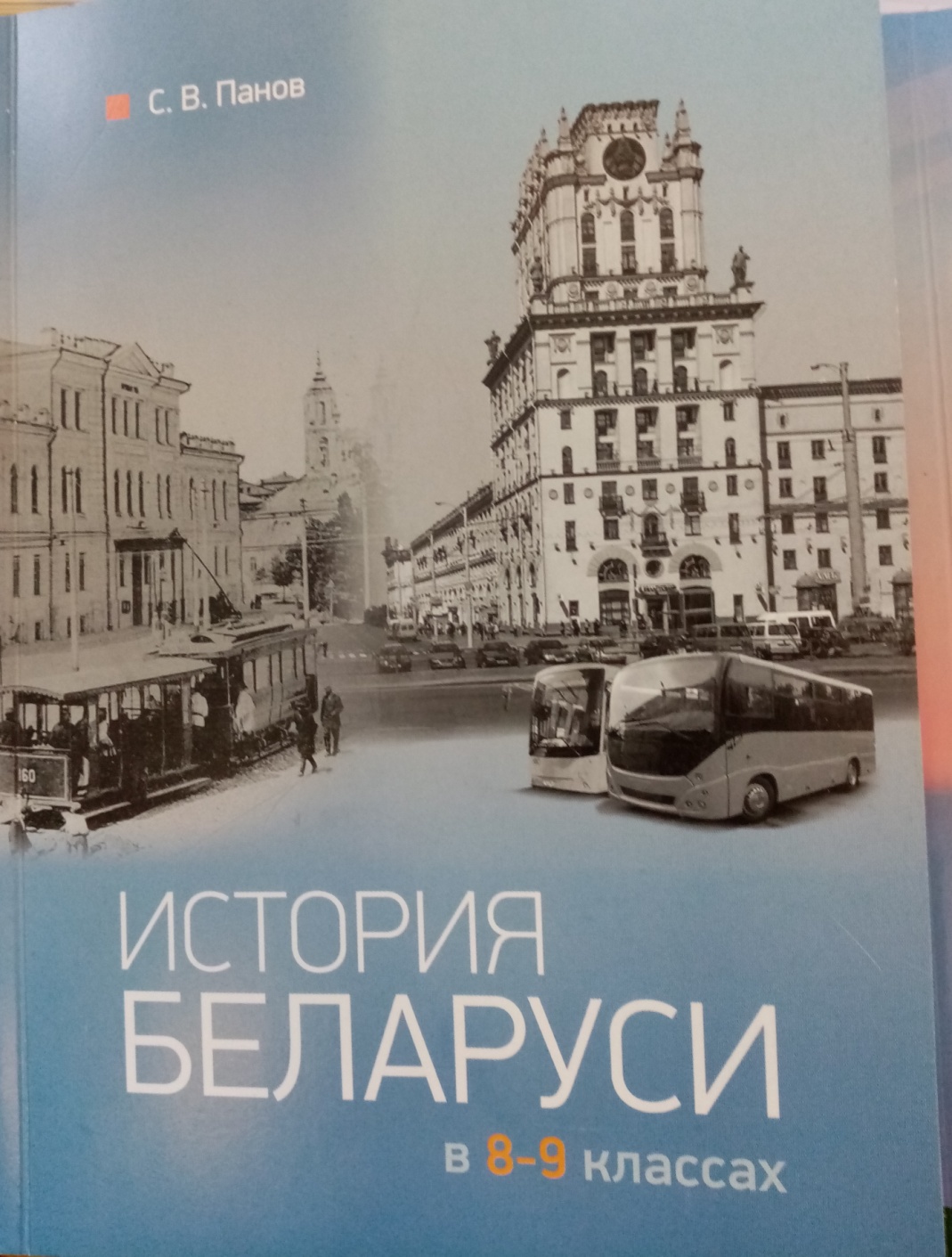 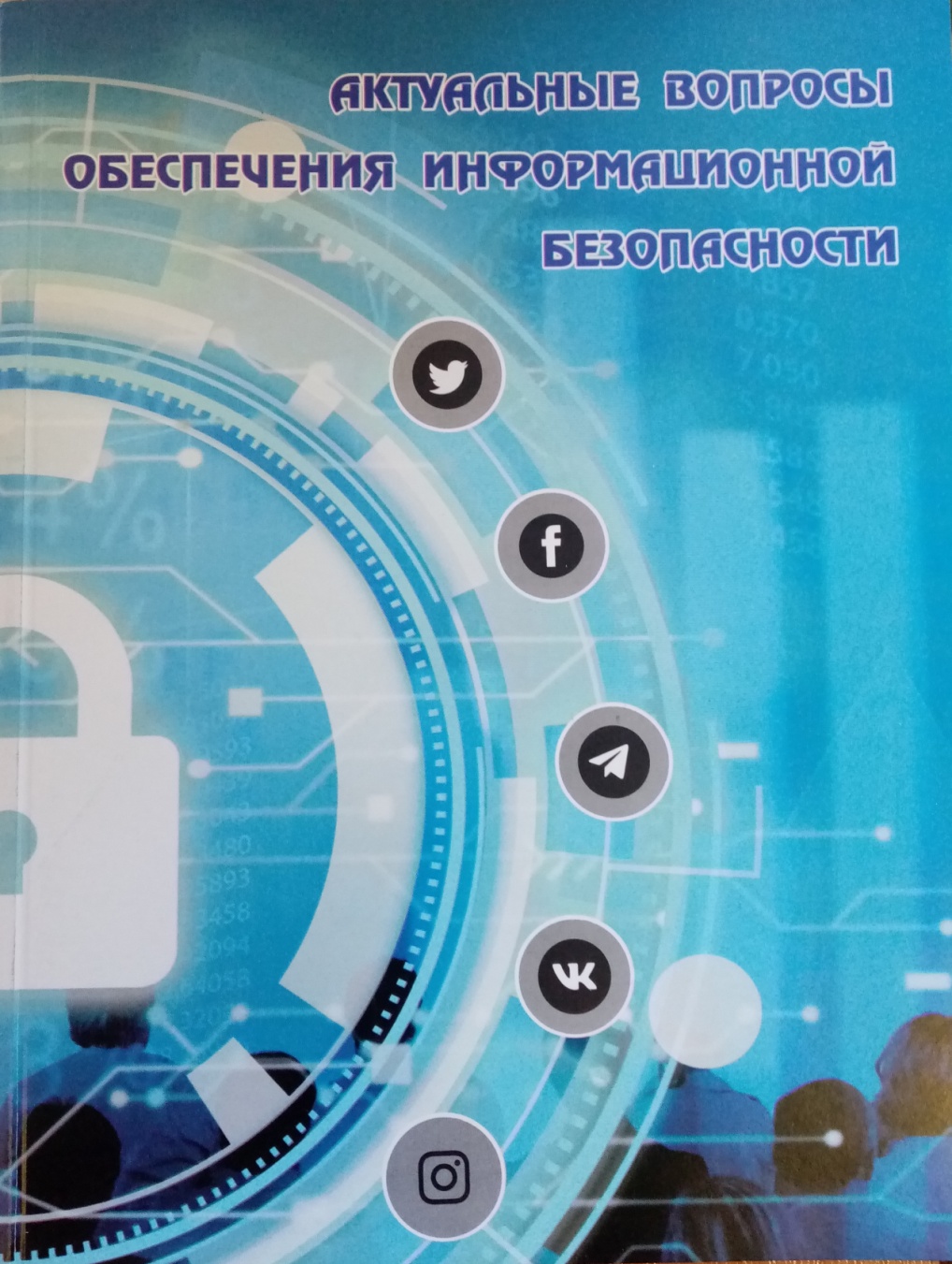 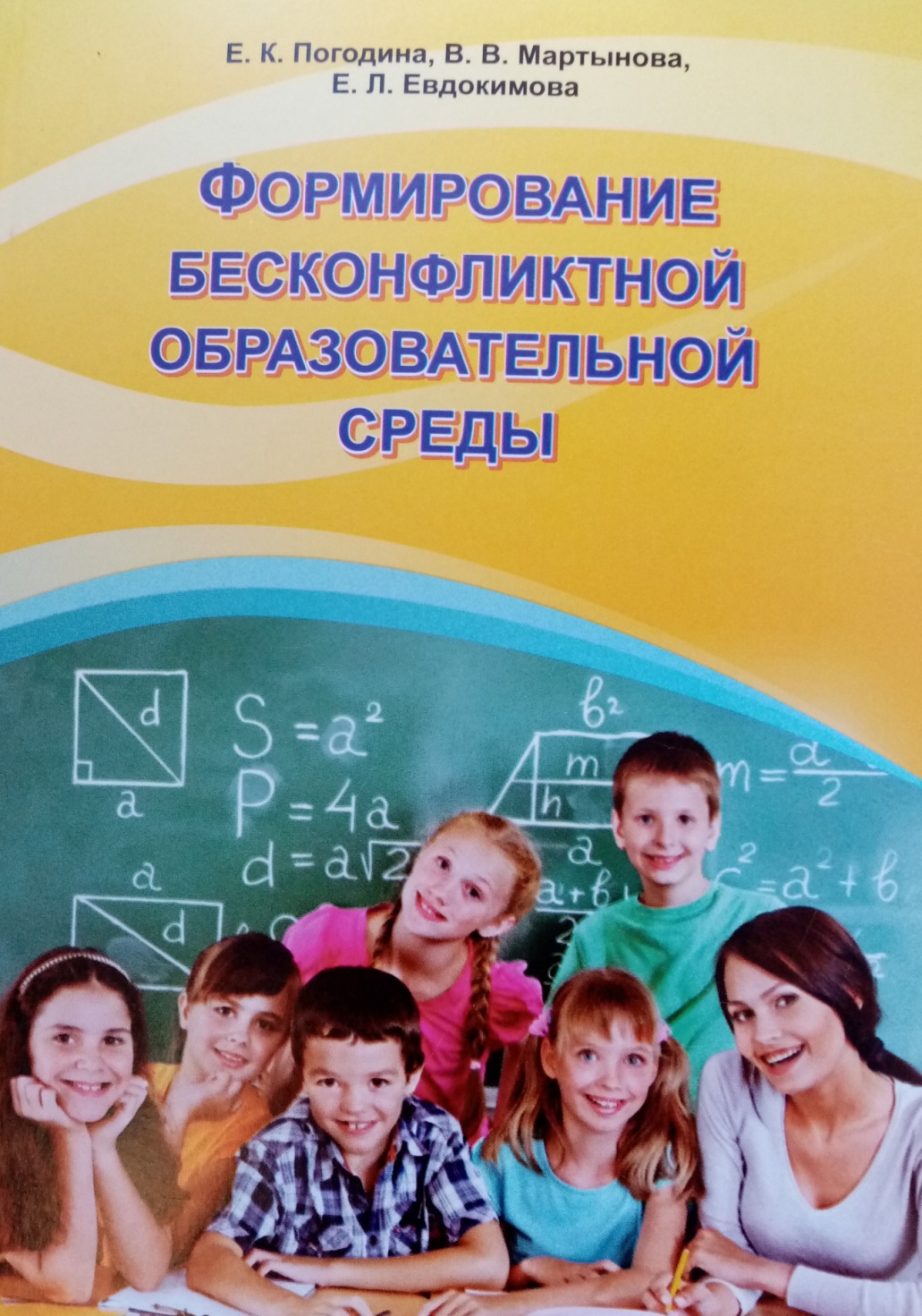 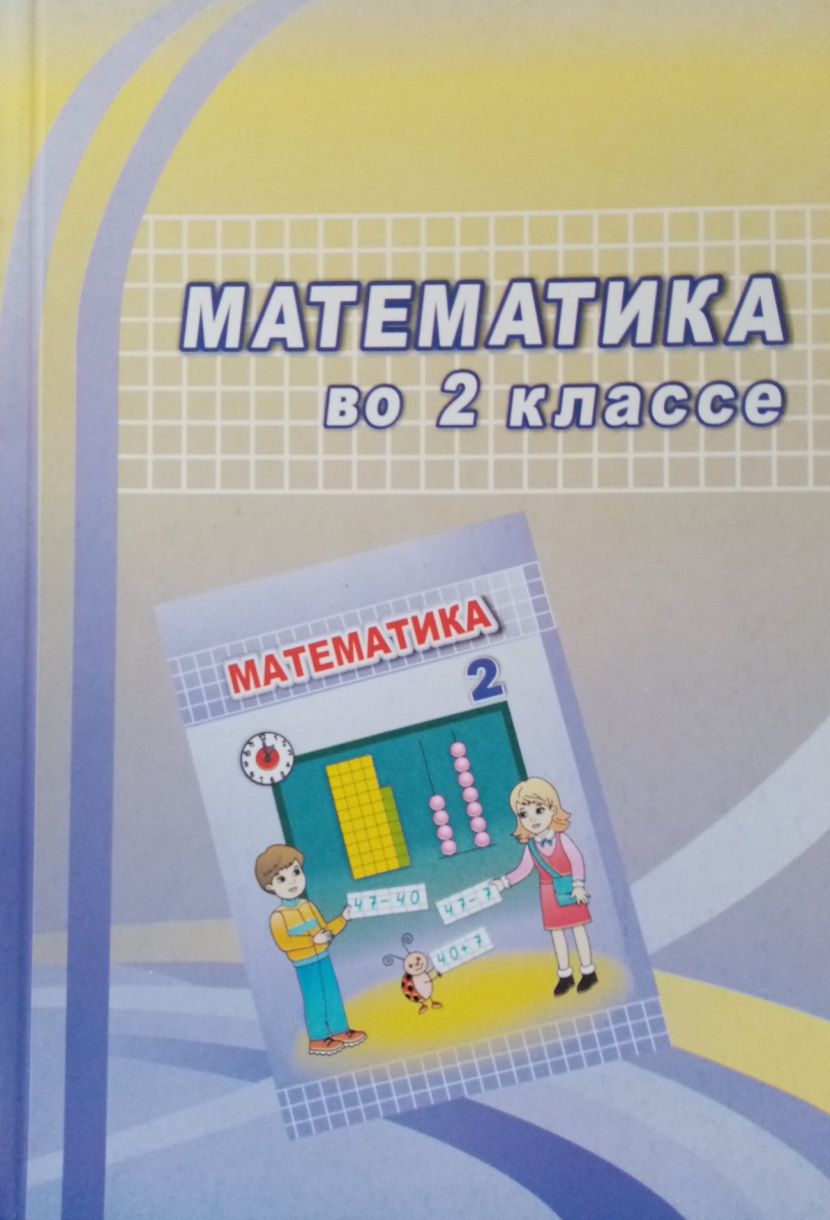 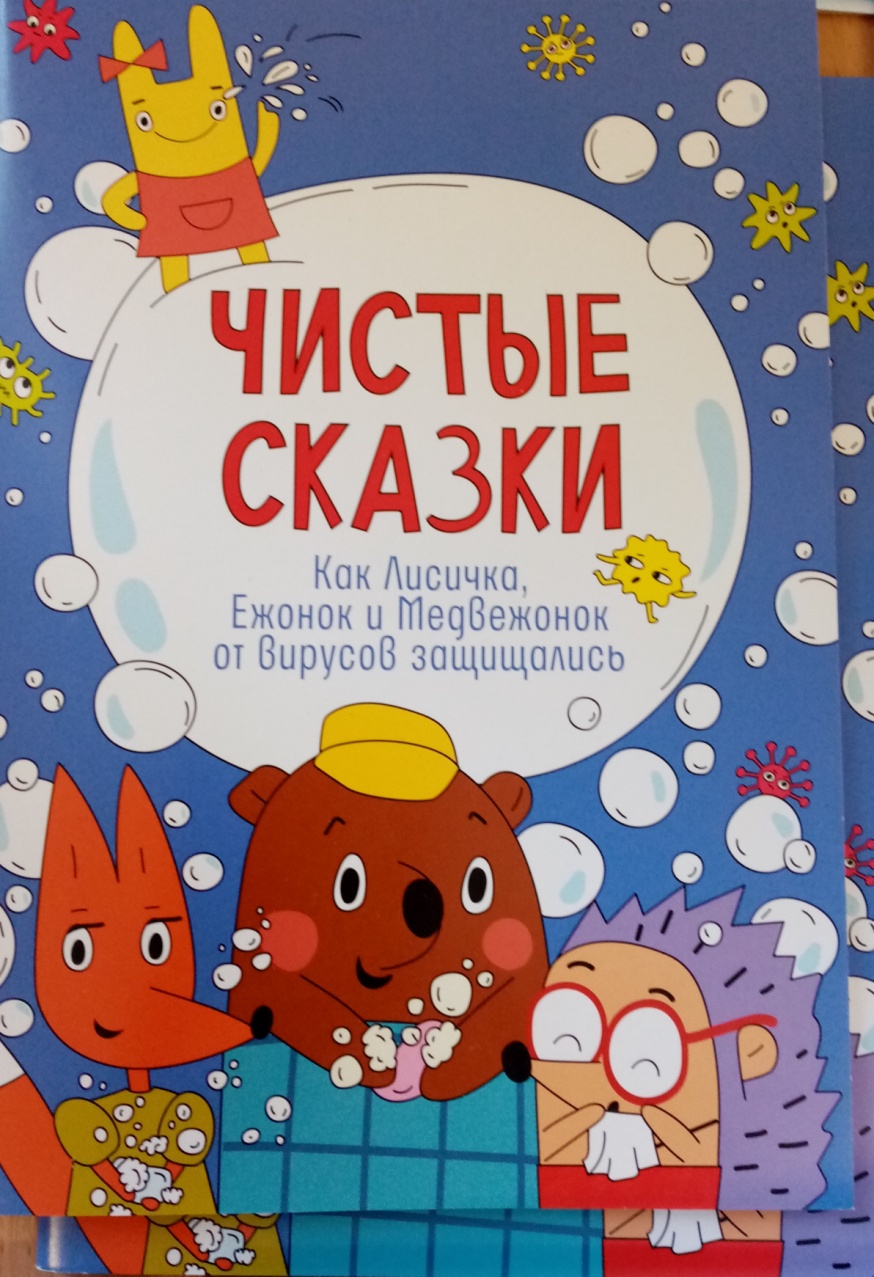 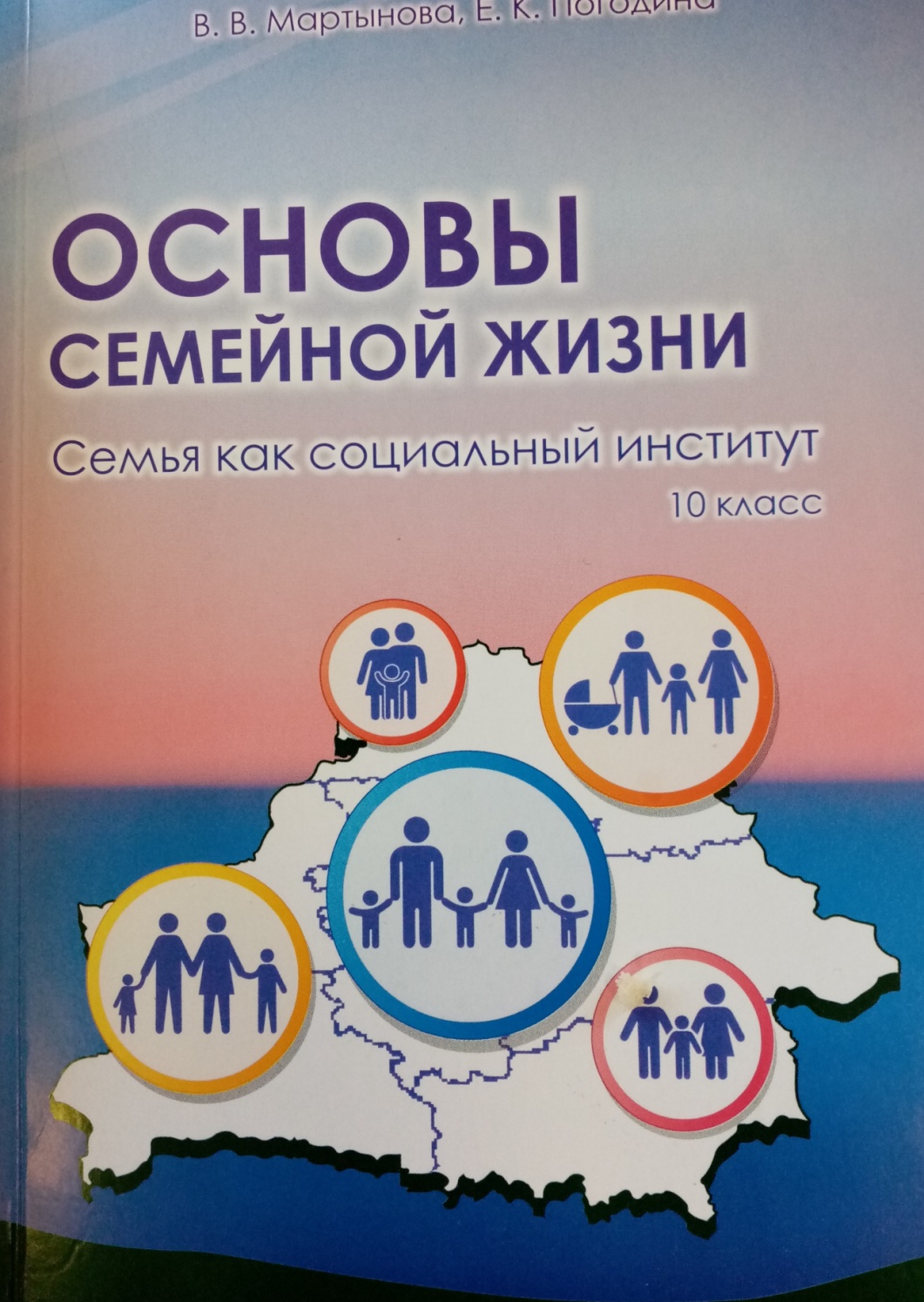